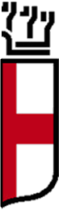 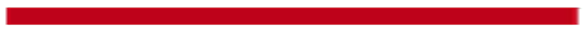 Comune di Milano
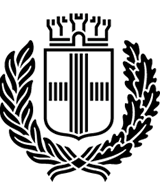 DC Economia Urbana e Lavoro
Area Attività Produttive e Commercio
Rinnovi Concessioni 
Commercio su Aree Pubbliche
13 gennaio 2021
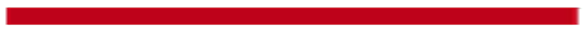 2016 – Tutto pronto per la Bolkestein
la Direttiva Comunitaria 2006/123/CE, Direttiva relativa ai servizi nel mercato interno, cosiddetta Bolkestein, tra le altre disposizioni ha previsto che in caso di limitata disponibilità di risorse naturali (come il suolo pubblico) siano adottate procedure di selezione che non possono prevedere rinnovi automatici o stabilire vantaggi al prestatore uscente;

lo Stato italiano, con il D.Lgs 59/2010 “attuazione della Direttiva 2006/123/CE relativa a servizi nel mercato interno” ha rinviato alla Conferenza Unificata – ai sensi dell’art.8, comma 6 della L.131/2003 – l’individuazione dei criteri per il rilascio e il rinnovo delle autorizzazioni al commercio su area pubblica che prevedono anche la concessione per l’occupazione del suolo pubblico, da applicare, con le decorrenze previste, anche alle concessioni in essere;

la Conferenza Unificata Stato Regioni del 5/7/2012 e i successivi provvedimenti regionali hanno individuato i criteri, le modalità operative e le tempistiche per procedere al rinnovo delle concessioni di posteggio per l’esercizio del commercio su aree pubbliche;
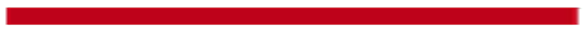 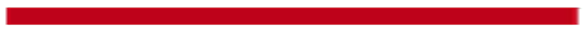 2016 – Tutto pronto per la Bolkestein
Regione Lombardia con D.g.r.n° X/5296 del 13/06/2016 e X/5345 del 27/06/2016 ha recepito il documento unitario in attuazione dell’accordo della Conferenza Unificata, fornendo indicazioni operative ai Comuni riferite alle procedure di selezione per la riassegnazione dei posteggi.

in data 29/12/2016 è stata approvata la deliberazione della Giunta Comunale n. 2288 ad oggetto “Approvazione delle linee di indirizzo per l’avvio delle procedure per il rinnovo delle concessioni per l’esercizio delle attività di commercio su aree pubbliche – Direttiva Comunitaria 2006/123/CE, cosiddetta Bolkestein”.

Con la sopra citata deliberazione sono state approvare le linee di indirizzo per l’avvio delle procedure per il rinnovo delle concessioni per l’esercizio delle attività di commercio su aree pubbliche – Direttiva– Comunitaria 2006/123/CE, cosiddetta Bolkestein ma l’Avviso per il rinnovo previsto per il 3/1/2016 non viene pubblicato, perché nel frattempo…
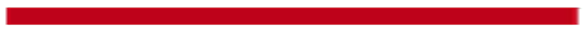 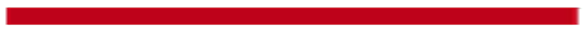 2017 – 2019 
Le (mille) proroghe …
… il 30 dicembre 2016 il Decreto-legge, n. 244 (Proroga e definizione di termini) uniformava al 31 dicembre 2018 la scadenza delle concessioni per l'esercizio del commercio sulle aree pubbliche prevedendo: "Al fine di allineare le scadenze delle concessioni per commercio su aree pubbliche garantendo omogeneità di gestione delle procedure di assegnazione, nel rispetto dei principi di tutela della concorrenza, il termine delle concessioni in essere alla data di entrata in vigore del presente decreto è prorogato al 31 dicembre 2018 

l. 27 dicembre 2017, n. 205 (Bilancio di previsione dello Stato per l'anno finanziario 2018 e bilancio pluriennale per il triennio 2018-2020), art. 1, comma 1181, secondo cui “il termine delle concessioni in essere alla data di entrata in vigore della presente disposizione e con scadenza anteriore al 31 dicembre 2020 è prorogato fino a tale data”;
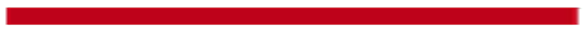 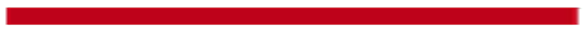 2017 – 2019 
… fino all’uscita dalla Bolkestein
l. 30 dicembre 2018, n. 145 (Bilancio di previsione dello Stato per l’anno finanziario 2019 e bilancio pluriennale per il triennio 2019-2021), art. 1, comma 686 che esclude l'applicabilità del d.lgs. 59/2010 alle attività di commercio al dettaglio sulle aree pubbliche ed abroga l’art. 70 del d.lgs. Citato;
Quindi
1 - non vige più la previsione secondo cui il titolo concessorio “non può essere rinnovato automaticamente né possono essere accordati vantaggi al prestatore uscente”.
2 - l’abrogazione dell’art. 70 comporta la soppressione del meccanismo in base al quale, in sede di Conferenza unificata, erano stati individuati, con Intesa tra Stato e Regioni, i criteri per il rilascio ed il rinnovo delle concessioni.
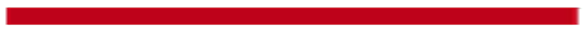 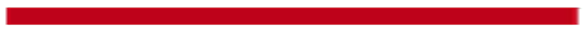 2020 - 2021… i criteri dei rinnovi
l’art. 181 del decreto-legge 19 maggio 2020, n. 34, convertito, con modificazioni, nella legge 17 luglio 2020, n. 77 (Misure urgenti in materia di salute, sostegno al lavoro e all'economia, nonché di politiche sociali connesse all'emergenza epidemiologica da COVID-19), al comma 4- bis, prevede che “Le concessioni di posteggio per l'esercizio del commercio su aree pubbliche aventi scadenza entro il 31 dicembre 2020, se non già riassegnate ai sensi dell'intesa sancita in sede di Conferenza unificata il 5 luglio 2012, pubblicata nella Gazzetta Ufficiale n. 79 del 4 aprile 2013, nel rispetto del comma 4-bis dell’articolo 16 del decreto legislativo 26 marzo 2010, n. 59, sono rinnovate per la durata di dodici anni, secondo linee guida adottate dal Ministero dello sviluppo economico e con modalità stabilite dalle regioni entro il 30 settembre 2020, con assegnazione al soggetto titolare dell'azienda, sia che la conduca direttamente sia che l'abbia conferita in gestione temporanea, previa verifica della sussistenza dei requisiti di onorabilità e professionalità prescritti, compresa l'iscrizione ai registri camerali quale ditta attiva ove non sussistano gravi e comprovate cause di impedimento temporaneo all'esercizio dell'attività”;

- il decreto del Ministero dello Sviluppo Economico del 25 novembre 2020 con il quale si approvano le “linee guida per il rinnovo delle concessioni di posteggio per l’esercizio del commercio su aree pubbliche aventi scadenza entro il 31 dicembre 2020 ai sensi dell’articolo 181, comma 4 bis, del decreto legge n. 34/2020 convertito dalla legge n. 77/2020”;
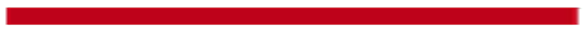 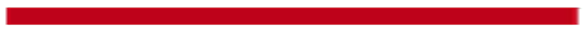 2020 - 2021… gli indirizzi
- la Deliberazione di Giunta della Regione Lombardia n. XI/4054 del 14/12/2020 avente ad oggetto “disposizioni attuative della disciplina del commercio su aree pubbliche ai sensi degli articoli 17, comma 2 e 23, comma 1bis della L.R. 2 febbraio 2010, n. 6  e criteri da applicare alle procedure di rinnovo delle concessioni sostituzione della DGR 6 luglio 2020, n. 3338 e della DGR 13 giugno 2016, n. 5296” ha stabilito di approvare “l’allegato A “disposizioni attuative e criteri da applicare alle procedure di rinnovo delle concessioni di aree pubbliche ai fini dell'esercizio di attività artigianali, di somministrazione di alimenti e bevande e di rivendita di quotidiani e periodici”;

la Deliberazione della Giunta Comunale n. 1520 del 30/12/2020 avente ad oggetto “Approvazione delle linee di indirizzo per l’avvio delle procedure per il rinnovo delle concessioni per l’esercizio delle attività di commercio su aree pubbliche presso i mercati settimanali scoperti e i posteggi extra-mercato e delle concessioni per la rivendita di quotidiani e periodici su area pubblica in attuazione delle Linee guida del Ministero dello Sviluppo Economico del 25 novembre 2020 e delle disposizioni attuative della DGR XI/4054/2020 di Regione Lombardia”.
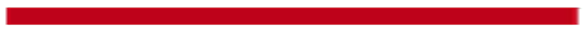 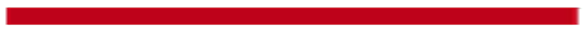 L’avvio della procedura
con Determinazione Dirigenziale n. 11198 del 31/12/2020 ad oggetto “Avvio delle procedure per il rinnovo delle concessioni per l’esercizio delle attività di commercio su aree pubbliche presso i mercati settimanali scoperti e i posteggi extra-mercato e delle concessioni per la rivendita di quotidiani e periodici su area pubblica in attuazione delle Linee guida del Ministero dello Sviluppo Economico del 25 novembre 2020 e delle disposizioni attuative della DGR XI/4054/2020 di Regione Lombardia” è stato approvato l’Avviso di avvio delle procedure per il rinnovo delle concessioni in oggetto;

l’Avviso pubblico è stato pubblicato in data 31/12/2020 sul sito https://www.comune.milano.it (sezione Bandi - Concorsi e Gare d'appalto>BANDI APERTI>AVVISI) e nella sezione in "Primo Piano" del portale Fareimpresa Comune di Milano http://fareimpresa.comune.milano.it

con Determinazione Dirigenziale del 12/12/2020 ad oggetto Approvazione degli elenchi delle concessioni per l’esercizio delle attività di commercio e rivendita di quotidiani e periodici su area pubblica e delle Imprese intestatarie, interessate dal procedimento di rinnovo pluriennale in conformità all’Avviso Pubblico approvato 
con Determinazione Dirigenziale n. 11198 del 31/12/2020 sono stati approvati gli elenchi e sono stati attivati i moduli telematici per consentire l’adesione all’avviso
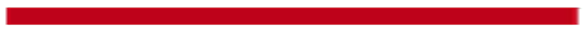 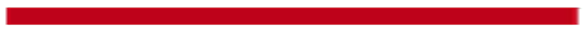 Quali concessioni saranno rinnovate
le concessioni interessate dal procedimento di rinnovo risultano complessivamente pari a n. 9338, come di seguito specificato: 
 
n. 8567 concessioni di posteggio presso i 94 mercati settimanali scoperti (9336 nel 2016 – saldo = -769 pari al 8%)
n. 53 concessioni di Battitori
n. 260 concessioni di posteggio per chioschi; n. 214 concessioni di posteggi isolati o trespoli (507 nel 2016 = saldo -33 pari al 7%)
 n. 244 concessioni per rivendita di quotidiani e periodici (280 nel 2016 = saldo -36 pari al 15%)

Le imprese interessate sono n. 2854 (di cui il 60% ditte individuali)
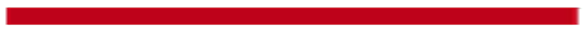 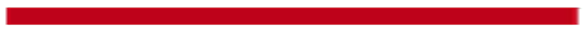 Fasi del procedimento di rinnovo
Il procedimento di rinnovo delle concessioni è avviato d’ufficio dal Comune di Milano e consiste nel completamento delle seguenti attività amministrative: 

ricognizione d’ufficio delle concessioni attualmente attive in scadenza al 31 dicembre 2020; 
pubblicazione dell’elenco delle concessioni attive e dei Soggetti titolari delle aziende intestatarie delle stesse alla data di pubblicazione del presente avviso, sia che le conducano direttamente sia che le abbiano conferite in gestione temporanea;
presentazione in modalità telematica, da parte dei Soggetti sopra indicati, di idonee dichiarazioni sostitutive di certificazioni o dell’atto di notorietà ai sensi degli artt. 46 e 47 del DPR 445/2000;
effettuazione da parte del Comune di Milano degli accertamenti d’ufficio ai sensi dell’art. 43 del DPR 445/2000 e verifica istruttoria delle condizioni riportate nell’Avviso, anche ai fini degli adempimenti Cosap;
conclusione espressa del procedimento di rinnovo entro il termine massimo del 30 giugno 2021 tramite comunicazione a ciascun Soggetto di accoglimento del rinnovo fino al 31 dicembre 2032, ovvero di diniego al rinnovo in esito alle risultanze istruttorie di cui al punto d)
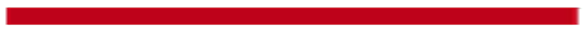 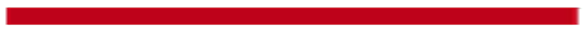 Requisiti Generali
Le concessioni sono rinnovate in favore del Soggetto che alla data di pubblicazione del presente avviso risulta titolare dell'azienda intestataria della concessione, a prescindere dalla forma giuridica prescelta, sia che la conduca direttamente sia che l'abbia conferita in gestione temporanea. 

Costituiscono requisiti essenziali :
 a) essere in possesso dei requisiti morali e, in caso di vendita di alimentari o di somministrazione di alimenti e bevande, dei requisiti professionali di cui all’articolo 20 della L.R. 6/2010;
b) essere intestatari di un numero di autorizzazioni nello stesso mercato, non superiore a quanto indicato dall’articolo 23, comma 11 bis della L.R. 6/2010;
c) essere intestatari, in qualità di titolari (nella forma di imprese individuali, società di persone, società di capitali, cooperative regolarmente costituite) di una o più concessioni in scadenza al 31/12/2020;
d) essere in possesso della carta di esercizio, ove richiesta;
e) essere in possesso dell’attestazione annuale in corso di validità, oppure richiesta di rilascio di attestazione per l’anno in corso;
f) per il rinnovo delle concessioni per la rivendita di quotidiani e periodici dovrà essere altresì dimostrata la regolarità contributiva al 30 giugno 2021;
g) essere iscritti ai registri camerali quale ditta attiva, ove non sussistano le seguenti gravi e comprovate cause di impedimento temporaneo all’esercizio dell’attività
In caso di pregressa integrale cessione in gestione a terzi dell’azienda intestataria delle concessioni da parte del titolare, il possesso del requisito dell’iscrizione ai registri camerali quale ditta attiva può essere comprovato mediante presentazione di istanza per la reiscrizione secondo le norme vigenti, entro il termine di sei mesi dall’avvio del procedimento di rinnovo e, comunque, entro e non oltre il 30 giugno 2021. 
Dal 1° luglio 2021 il Comune è tenuto a svolgere le necessarie verifiche presso la C.C.I.A.A. e l’eventuale esito negativo determina l’automatica revoca della concessione ottenuta in carenza del requisito.
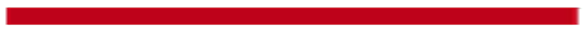 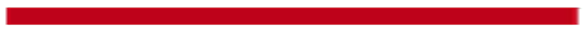 Requisiti in materia di adempimenti Cosap:
Nell’ambito del procedimento di rinnovo delle concessioni il Comune effettuerà la contestuale verifica dei pagamenti COSAP nel rispetto dei Regolamenti Comunali vigenti. 
Requisito per il rinnovo delle concessioni: l’assenza di debiti con il Comune di Milano relativi a canoni di occupazione di suolo pubblico nel periodo 2013-2019, 
Nel corso del procedimento di rinnovo, per mezzo di apposita diffida ad adempiere, sarà data facoltà alle Imprese di regolarizzare le proprie posizioni debitorie. A tal fine l’Amministrazione invierà un prospetto indicante gli estremi, le causali, le date di avvenuta notifica e gli importi non corrisposti per gli inviti a suo tempo già notificati, nonché gli estremi dei piani di rientro già notificati riferiti alle maggiori rateazioni accolte, con indicazione dell’importo arretrato residuo; 
Tali Imprese avranno a disposizione un termine di almeno 30 giorni dall’invio della diffida ad adempiere per corrispondere interamente il debito nelle modalità che saranno descritte nella diffida stessa. Per tali somme, nel rispetto dei Regolamenti vigenti, non sarà più possibile accordare pagamenti in forma rateizzata. Alle imprese che non vi provvederanno sarà trasmesso il provvedimento di diniego al rinnovo per tutte le concessioni delle quali le stesse risultino intestatarie alla data della pubblicazione dell’avviso e tali concessioni saranno pertanto revocate. In ogni caso non saranno ritenuti validi ai fini del procedimento di rinnovo i pagamenti effettuati dopo il 28 maggio 2021. 
Nel corso del procedimento di rinnovo il Comune di Milano provvederà a notificare i provvedimenti già emessi per i quali non sia stata ancora perfezionata la formale notifica. Dal momento della notifica di tali atti decorreranno i termini per procedere al pagamento delle relative somme, ovvero i termini per richiedere la maggiore rateazione nei termini previsti dai regolamenti comunali vigenti. In caso di mancato pagamento delle somme dovute nelle modalità prescritte, la concessione rinnovata decade.
Il rinnovo delle concessioni sarà in ogni caso condizionato alla verifica dell’effettivo incasso delle somme sopra citate e alla formale ricezione da parte delle Imprese interessate degli inviti di pagamento non ancora notificati.
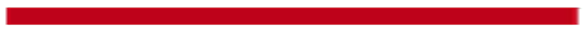 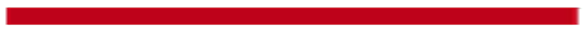 Per partecipare all’avviso
Le dichiarazioni devono essere inoltrate esclusivamente compilando la modulistica semplificata appositamente predisposta, reperibile accedendo al portale telematico “www.impresainungiorno.gov.it” >> [Accedi al SUAP del Comune di (inserire Milano e valorizzare)] >> [ compila una pratica] >> [compila una pratica].

Le dichiarazioni possono essere presentate a partire dal giorno 12 gennaio 2021 e debbono comunque essere inviate entro e non oltre il 31 marzo 2021.

Il Comune effettuerà idonei controlli sulle autocertificazioni e sulle dichiarazioni sostitutive dell’atto di notorietà, anche a campione e comunque ogni qualvolta sussistano ragionevoli dubbi sulla veridicità delle stesse. Per effettuare i controlli il Comune compirà verifiche dirette o indirette presso le Amministrazioni che certificano stati, qualità e fatti oggetto di tali dichiarazione e che, in ogni caso, siano in possesso di dati ed informazioni relative agli stessi. Per i controlli sulle dichiarazioni sostitutive di atto di notorietà il Comune potrà provvedere ad apposite verifiche presso soggetti anche privati.
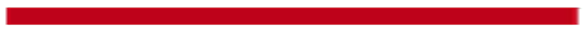 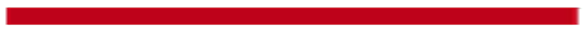 Ulteriori indicazioni
Nei posteggi attrezzati con impianti di erogazione di energia elettrica, le relative concessioni saranno rinnovate con l’indicazione che “il Soggetto titolare dovrà provvedere al pagamento degli oneri per la manutenzione ordinaria e straordinaria e per l’utilizzo dell'impianto. 

Il rinnovo delle concessioni di chioschi e trespoli e delle rivendite di quotidiani e periodici sarà condizionato all’esito favorevole di opportune verifiche e controlli in relazione alle condizioni strutturali dei manufatti e al rispetto delle condizioni di esercizio in conformità alla normativa vigente;

Al fine di consentire l’attuazione di quanto previsto dall’art. 21 c.7 ter della L.R. n. 6/2010 “i comuni possono delimitare a specifiche aree del mercato, ben riconoscibili dal consumatore, i posteggi con vendita di merci usate”, le concessioni rientranti nella rilevazione dei posteggi destinati alla vendita di merce usata saranno rinnovate con l’indicazione che “tali posteggi potranno essere destinati alla vendita di merci usate”.   

Le concessioni dei posteggi del settore alimentare già autorizzate alla vendita di generi non alimentari compatibili alimentare saranno rinnovate con l’indicazione che “tali posteggi potranno essere destinati alla vendita di prodotti compatibili con il settore alimentare ai sensi dell’art. 41 c. 2 del Regolamento per il Commercio su Aree Pubbliche”.  

L’operatore può continuare a svolgere l’attività anche dopo il 31 dicembre 2020 e fino al rilascio della nuova concessione o alla pronuncia di diniego da parte del Comune, che dovrà avvenire entro il termine di sei mesi dall’avvio del procedimento di rinnovo e, comunque, entro e non oltre il 30 giugno 2021.
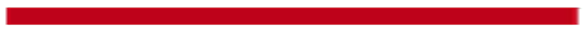 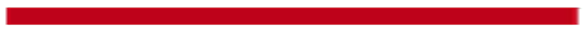 Reperibilità Informazioni
L’Avviso è pubblicato sul sito https://www.comune.milano.it (sezione Bandi - Concorsi e Gare d'appalto>BANDI APERTI>AVVISI) e nella sezione in "Primo Piano" del portale Fareimpresa Comune di Milano http://fareimpresa.comune.milano.it


 E’ possibile ricevere informazioni e chiarimenti in ordine ai contenuti del presente avviso inviando una comunicazione alla seguente casella mail Areepubblicherinnoviconcessioni@comune.milano.it
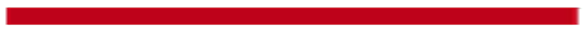 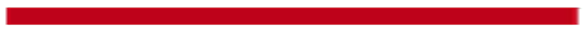 INFO E CONTATTI
DC Economia Urbana e Lavoro
Area Attività Produttive e Commercio
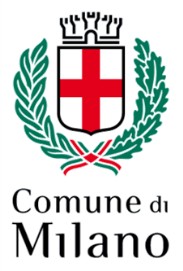 Direzione di Area
APRO.commercio@comune.milano.it
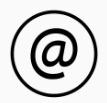 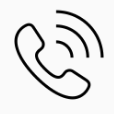 +39 02 884.67065
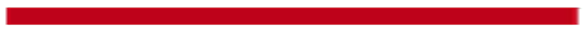